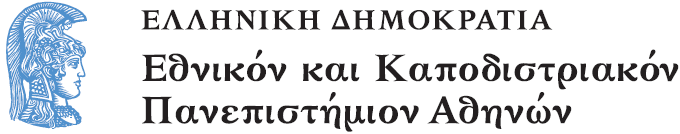 Γεωχημεία
Ενότητα 1: Γεωχημικές διεργασίες στο εσωτερικό της γης

Χριστίνα Στουραϊτη
Σχολή Θετικών Επιστημών
Τμήμα Γεωλογίας και Γεωπεριβάλλοντος
Γεωχημικές διεργασίες στο εσωτερικό της γης
Στοιχεία Θερμοδυναμικής 
Υπολογισμός του ΔG αντίδρασης 
Εφαρμογές
Περιεχόμενα
(Υπόλοιπη Θεωρία Θερμοδυναμικής) 
Ορισμοί 
Θεμελιώδης Εξίσωση Θερμοδυναμικής 
Βοηθητικές Εξισώσεις 
Πίνακες Θερμοδυναμικών Δεδομένων 

Παραδείγματα 
 Υπολογισμός ΔG της αντίδρασης 
 Υπολογισμός Κ και Τ χημικής ισορροπίας
2ος Θερμοδυναμικός Νόμος
H Εντροπία είναι το ποσοτικό μέτρο της αταξίας του συστήματος. 
Καταστατική συνάρτηση: ΔSσυστήματος = Sτελική – Sαρχική 
Σε ένα κλειστό σύστημα οι απειροελάχιστες μεταβολές της εντροπίας (dS) που συμβαίνουν στο σύστημα σε δεδομένη θερμοκρασία (Τ): 
dS = dQ/T (αναστρέψιμη διεργασία) 
dS > dQ/T (μη αναστρέψιμη αντίδραση) 
Σε μια μη αναστρέψιμη αντίδραση το dS δεν μπορεί να προσδιορισθεί ακριβώς.
Θεμελιώδης Εξίσωση (1ος & 2ος Θερμοδυναμικός νόμος)
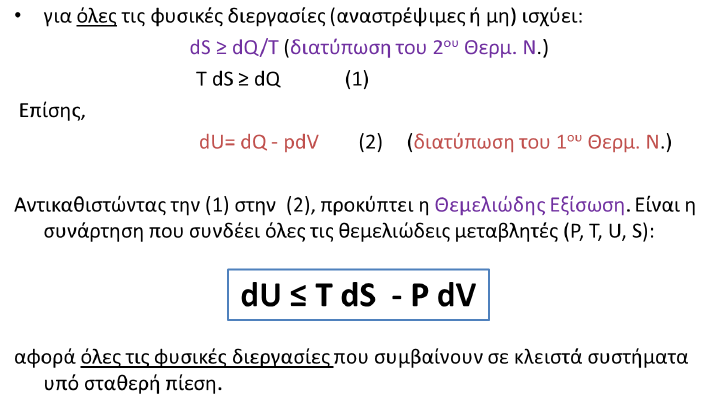 3ος Θερμοδυναμικός Νόμος
Απόλυτη Εντροπία 
Η Eντροπία ενός τέλειου κρυστάλλου μιας απόλυτα καθαρής ουσίας στη θερμοκρασία του απόλυτου μηδενός (T = 0 K) είναι μηδέν.
Μέτρηση Απόλυτης Εντροπίας
T > 0 K 
Στοιχεία 
Ενώσεις
S° > 0 (Απόλυτη Εντροπία σε θερμοκρασία Τ)
•ΔS°αντιδράσεως = S°προϊόντων – S°αντιδρώντων
Θεμελιώδης Εξίσωση
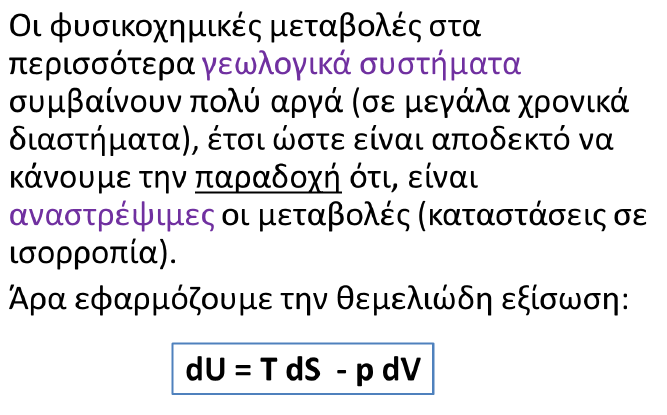 Βοηθητικές Θερμοδυναμικές Εξισώσεις
Καταστατικές συναρτήσεις: 
Ενθαλπία (Η) 
H = U + P V 
Ελεύθερη Ενέργεια GIBBS (G) 
G = H – T S 
Εκτατικές ιδιότητες.
Μονάδες μέτρησης: σε kJ mol-1.
Υπολογίζονται ή μετρώνται οι μεταβολές τους (ΔG, ΔH) και όχι οι απόλυτες τιμές τους.
ΑΠΟΛΥΤΟ ΚΡΙΤΗΡΙΟ ΠΡΟΣΔΙΟΡΙΣΜΟΥ ΠΟΡΕΙΑΣ ΑΥΘΟΡΜΗΤΩΝ ΔΙΕΡΓΑΣΙΩΝ
ΕΛΕΥΘΕΡΗ ΕΝΕΡΓΕΙΑ (G) GIBBS 
ΔG = ΔH – TΔS 
Κριτήριο προσδιορισμού αυθόρμητης πορείας διεργασιών.
“Αρχή Ελαχιστοποίησης Ελεύθερης Ενέργειας”.
“Η αυθόρμητη κατεύθυνση οποιασδήποτε διεργασίας είναι εκείνη που ελαχιστοποιεί την ΕΛΕΥΘΕΡΗ ΕΝΕΡΓΕΙΑ του συστήματος ”.
ΔG < 0 & ΔSσύμπαντος > 0  Αυθόρμητη Διεργασία.
ΔG > 0  Μη αυθόρμητη Διεργασία (Αδύνατη).
ΔG = 0 & ΔSσύμπαντος = 0  Σύστημα σε ισορροπία.
ΕΛΕΥΘΕΡΗ ΕΝΕΡΓΕΙΑ (G) GIBBSΔG = ΔΗ – ΤΔS
ΔG < 0 → η αντίδραση είναι αυθόρμητη 
ΔG > 0 → η αντίδραση δεν είναι αυθόρμητη (αυθόρμητη είναι η αντίθετη αντίδραση)
ΔG > 0 → το σύστημα βρίσκεται σε ισορροπία 
ΔΗ > 0 και ΔS > 0  ΔG < 0 μόνο όταν ΤΔS > ΔΗ (υψηλή Τ) 
ΔΗ < 0 και ΔS < 0  ΔG < 0 μόνο όταν ΤΔS < ΔΗ (χαμηλή Τ)
ΔΗ > 0 και ΔS < 0  ΔG > 0 σε κάθε Τ 
ΔΗ < 0 και ΔS > 0  ΔG < 0 σε κάθε Τ 
Κατάσταση ισορροπίας: ΔG = 0, οπότε ΔΗ = Τ ΔSeq ή ΔSeq = ΔΗ/Τ 
Γενικά, 
σε πολύ χαμηλές θερμοκρασίες το πρόσημο και το μέγεθος του ΔG καθορίζεται κυρίως από τη μεταβολή ενθαλπίας στο σύστημα (ΔΗ) 
σε πολύ υψηλές θερμοκρασίες το πρόσημο και το μέγεθος του ΔG καθορίζεται κυρίως από τη μεταβολή εντροπίας στο σύστημα (ΔS)
Πρότυπη Ελεύθερη Ενέργεια (ΔGo) αντίδρασης
Συνοψίζοντας:
Τυπική κατάσταση (ή κανονικές συνθήκες) για τις καταστατικές ιδιότητες που ορίσαμε με τους Θερμοδυναμικούς νόμους: 
ΔfH° , Τυπική Γραμμομοριακή Ενθαλπία Σχηματισμού 
(Standard molar enthalpy (heat) of formation at 298.15 K in kJ/mol) 
ΔfG° Τυπική Γραμμομοριακή Ελεύθερη Ενέργεια Σχηματισμού 
(Standard molar Gibbs energy of formation at 298.15 K in kJ/mol) 
S° Τυπική Γραμμομοριακή Εντροπία 
(Standard molar entropy at 298.15 K in J/mol K ) 
Cp Τυπική Γραμμομοριακή Θερμοχωρητικότητα 
(Molar heat capacity at constant pressure at 298.15 K in J/mol K 
Τυπική κατάσταση για την Πίεση (P) = 1 bar (100 kPa). 
Τυπική κατάσταση για τις διάφορες φάσεις ή ουσίες είναι: 
Καθαρά αέρια, που συμπεριφέρονται σαν ιδανικα αέρια σε πίεση 1 bar 
Καθαρά υγρά, σε πίεση 1 bar 
Καθαρές κρυσταλλικές ουσίες, σε συνθήκες πίεσης 1 bar
ΠΙΝΑΚΕΣ ΘΕΡΜΟΔΥΝΑΜΙΚΩΝ ΔΕΔΟΜΕΝΩΝ
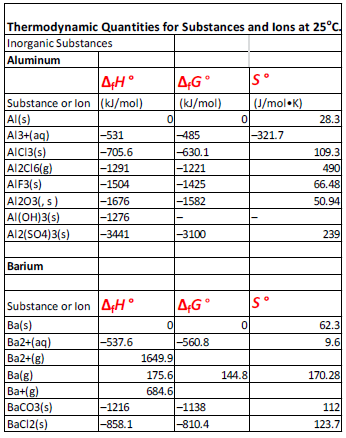 1
Υπολογισμός του (ΔGr,T1) αντίδρασης
Υπολογισμός ΔG της αντίδρασης γίνεται για πρότυπες συνθήκες, 
πίεσης Pref = 1bar 
r: reaction 
T: απόλυτη θερμοκρασία 

1ος Τρόπος 
ΔG1r,T = ΣΔG1f, T προϊόντων - ΣΔG1f, T αντιδρώντων 

2ος Τρόπος 
ΔG1r,T = ΔΗ1r, T – Τ ΔSr, T
Υπολογισμός του (ΔGr,TP) αντίδρασης σε δεδομένες συνθήκες P και T
ΔGPr,T = ΔGr,T1 + ∫P1 ΔVr,T dP = ΔΗ1r,T – T ΔS1r,T + ∫P1 ΔVr,T dP
(ΔGo)
Πρότυπες συνθήκες: 
Στερεές (& υγρές φάσεις): σταθερότερες μορφές σε πίεση P = 1 bar
Παράδειγμα
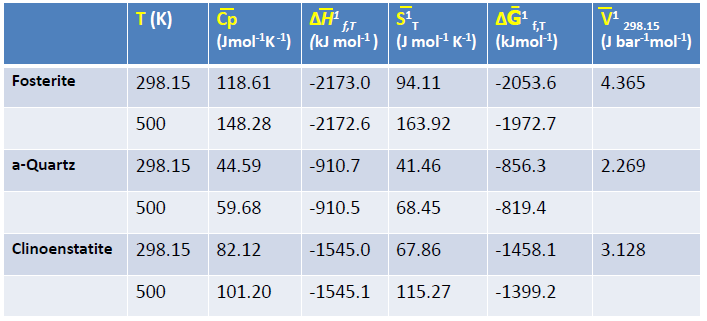 2
Table 4.3 Thermodynamic data for the forsterite–clinoenstatite reaction (Robie and Hemingway, 1995).
Παράδειγμα
Μεταστάθεια
Μετασταθής, είναι μια φάση (ορυκτό ή παραγένεση) όταν υπάρχει σε συνθήκες πίεσης και θερμοκρασίας υπό τις οποίες θερμοδυναμικά δεν είναι σταθερή. 
Παράδειγμα 
Το διαμάντι (C), είναι σταθερό στις πολύ υψηλές πιέσεις-θερμοκρασίες του μανδύα, αλλά εμφανίζεται κοντά στην επιφάνεια της γης, στους κιμπερλίτες (πυριγενή πετρ.). Γιατί δεν οξειδώνεται σε CO2 λόγω αντίδρασης με το ατμοσφαιρικό οξυγόνο? 
C (diamond) + O2 (g) → CO2 (g)   ΔG1r,298.15 = -394 kJ mol-1
Μεταστάθεια
Παράδειγμα
O Ολιβίνης, εμφανίζεται στην επιφάνεια της γης, ως κύριο ορυκτό στους περιδοτίτες (υπερμαφικής σύστασης) και τους βασάλτες (μαφικής σύστασης) πυριγενή πετρώματα. Σχηματίζεται από την κρυστάλλωση μαγμάτων υψηλής Θερμοκρασίας. Είναι ευάλωτος στην χημική αποσάθρωση, όταν το πέτρωμα βρεθεί στις συνθήκες επιφανείας. 
2 Mg2SiO4 + 3 Η2Ο = Mg3Si2O5(ΟΗ) + Mg(OH) 
Φοστερίτης    νερό    σερπεντίνης    Βρουκίτης 
ΔG1r,298.15 = ΔG1 f, 298.15 (σερπ.) + ΔG1 f, 298.15 (Βρουκ.) – 2 ΔG1 f, 298.15 (Φοστ.) – 3 ΔG1 f, 298.15 (νερό) = - 47.4 kJ 
Συχνά ο ολιβίνης να συνυπάρχει με τον σερπεντίνη ως μερικώς αντικατεστημένη μετασταθής φάση, λόγω του πολύ αργού ρυθμού εξέλιξης της παραπάνω αντίδρασης.
Υπολογισμός P-T ορίου αντίδρασης (ισορροπίας), όταν συμμετέχουν στερεές & υγρές φάσεις συγκεκριμένης σύστασης
Γενική περίπτωση : στερεές & υγρές φάσεις 
ΔG της αντίδρασης για θερμοκρασία Te και πίεση Pe(equilibrium–ισορροπίας) 
ΔGPr,Te = ΔG1r,Te + Pe∫1 ΔVr,Te dP (στερεά) + Pe∫1 ΔVr,Te dP(υγρά) = 0 (ισορροπία) 
(ΔG σε Pe – Te) (ΔGo )          ( PΔV στερεά)                   (P ΔV υγρά) 

Ειδική περίπτωση : μόνο στερεές φάσεις 
ΔGPr,Te = ΔG1r,Te + Pe∫1 ΔVr,Te dP (στερεά) = 0 (ισορροπία) 
Ολοκληρώνουμε τον παράγοντα Pe∫1 ΔVr,Te dP (στερεά) = (Pe – 1) ΔVr,Te 
ΔG1 r,Te + (Pe – 1) ΔVr,Te = 0 → Pe = 1 - ΔG1 r,Te / ΔVr,Te (στερεά)
Υπολογισμός P-T ορίου αντίδρασης (ισορροπίας) Αντίδραση στερεών φάσεων συγκεκριμένης σύστασης
Παράδειγμα: 
CaCO3 (calcite) ↔ CaCO3 (aragonite)
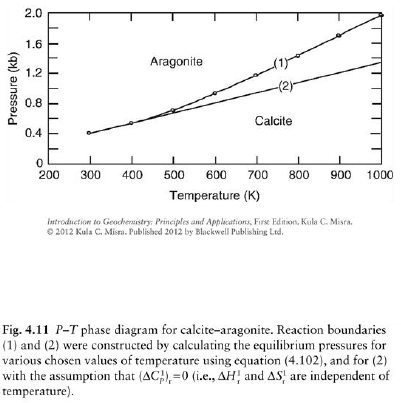 3
Διάγραμμα φάσεων P – T Υπολογισμός κλίσης γραμμής - ορίου της αντίδρασης:
Για οποιοδήποτε σημείο πάνω στο όριο της αντίδρασης ( Χ + Υ ↔ C + D) 
και για δεδομένη PE, TE , η κλίση της γραμμής ισούται με 
εφα = dP/dT = ΔS / ΔV = ΔH/ Τ ΔV (εξίσωση Clausius – Clapeyron)
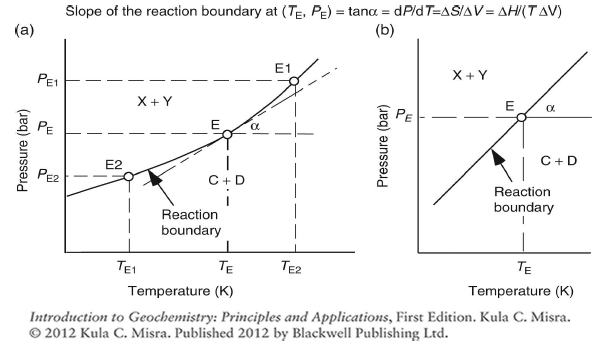 4
ΕΛΕΥΘΕΡΗ ΕΝΕΡΓΕΙΑ & XHMIKEΣ ΑΝΤΙΔΡΑΣΕΙΣ
Σε κάθε χημική αντίδραση, aΑ + bΒ ↔ cΓ + dΔ, 
η μεταβολή της ελεύθερης ενέργειας υπολογίζεται από την παρακάτω σχέση: 
ΔG = ΔGo + RTlnQ 
Q = [Γ]c[Δ]d / [A]a[B]b (Πηλίκο Αντίδρασης – Reaction Quotient) 
Στην ισορροπία 
ΔG = 0 και Q = K άρα, 
ΔGo = - RTlnK
Υπολογισμός Κ αντίδρασης διάσπασης νερού
Χημική Ισορροπία
Τι σημαίνει η τιμή της σταθεράς ισορροπίας?
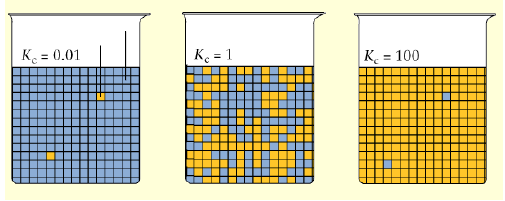 5
(πηγή: Σημειώσεις μαθήματος Ανόργανης Χημείας Α’ έτους)
Χημική Ισορροπία
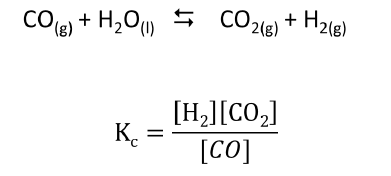 Στην έκφραση σταθεράς ισορροπίας η συγκέντρωση καθαρού υγρού ή στερεού υπολείπεται, διότι θεωρείται σταθερή και συγχωνεύεται με τη σταθερά ισορροπίας.
ΣΥΝΟΨΙΖΟΝΤΑΣ:
Χρησιμοποιώντας τους νόμους και τις ιδιότητες που ορίσαμε, μπορούμε να κάνουμε πρόβλεψη της κατεύθυνσης των χημικών αντιδράσεων και να προβλέψουμε τις συνθήκες πίεσης και θερμοκρασίας της χημικής ισορροπίας. 
Στη γεωλογία, αυτές οι αντιδράσεις λαμβάνουν χώρα στην επιφάνεια της γης και στο εσωτερικό της γης. 
Για να μπορέσουμε να κάνουμε τις προβλέψεις αυτές, θα πρέπει να είμαστε σε θέση να καθορίσουμε τη χαμηλότερη δυνατή ενέργεια ενός συνδυασμού αντιδρώντων και προϊόντων, σε δεδομένες συνθήκες πίεσης και θερμοκρασίας. 
Παρακαλώ σημειώστε ότι, αν και μπορεί να είμαστε σε θέση να προβλέψουμε την κατεύθυνση μιας χημικής αντίδρασης, δεν θα είμαστε σε θέση να προβλέψουμε το πόσο γρήγορα, ή αργά θα ολοκληρωθεί η αντίδραση (ταχύτητα της αντίδρασης). Η πραγματική επίτευξη της ισορροπίας εξαρτάται από την κινητική και είναι πιο πιθανό να συμβεί με την πάροδο του χρόνου και σε υψηλότερες θερμοκρασίες.
Χρηματοδότηση
Το παρόν εκπαιδευτικό υλικό έχει αναπτυχθεί στo πλαίσιo του εκπαιδευτικού έργου του διδάσκοντα.
Το έργο «Ανοικτά Ακαδημαϊκά Μαθήματα στο Πανεπιστήμιο Αθηνών» έχει χρηματοδοτήσει μόνο την αναδιαμόρφωση του εκπαιδευτικού υλικού. 
Το έργο υλοποιείται στο πλαίσιο του Επιχειρησιακού Προγράμματος «Εκπαίδευση και Δια Βίου Μάθηση» και συγχρηματοδοτείται από την Ευρωπαϊκή Ένωση (Ευρωπαϊκό Κοινωνικό Ταμείο) και από εθνικούς πόρους.
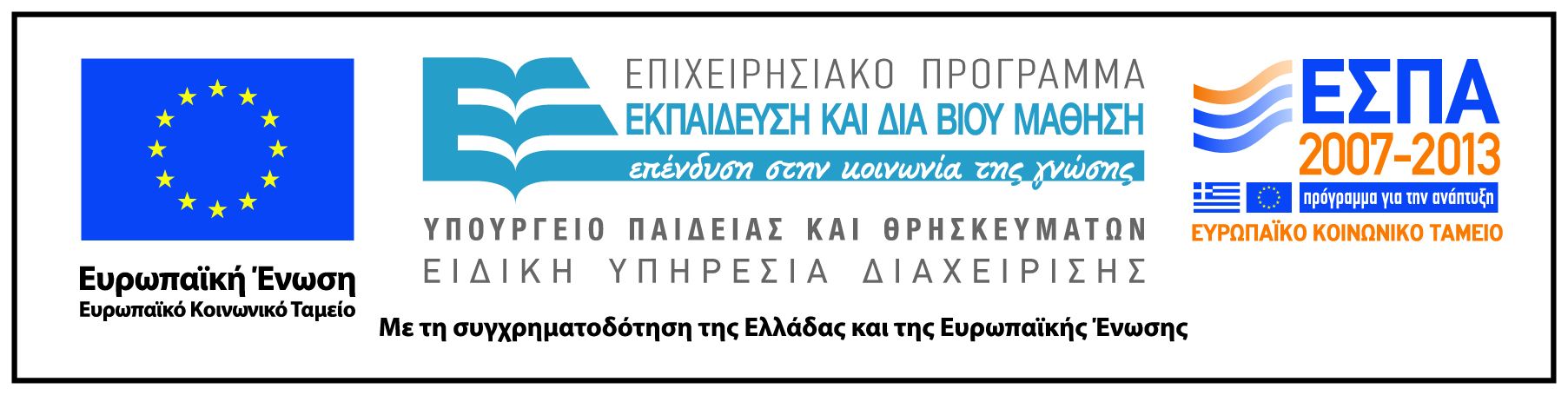 Σημειώματα
Σημείωμα Ιστορικού Εκδόσεων Έργου
Το παρόν έργο αποτελεί την έκδοση 1.0.
Σημείωμα Αναφοράς
Copyright Εθνικόν και Καποδιστριακόν Πανεπιστήμιον Αθηνών, Χριστίνα Στουραϊτη 2015. Χριστίνα Στουραϊτη. «Γεωχημεία. Γεωχημικές διεργασίες στο εσωτερικό της γης». Έκδοση: 1.0. Αθήνα 2014. Διαθέσιμο από τη δικτυακή διεύθυνση: http://opencourses.uoa.gr/courses/GEOL2/.
Σημείωμα Αδειοδότησης
Το παρόν υλικό διατίθεται με τους όρους της άδειας χρήσης Creative Commons Αναφορά, Μη Εμπορική Χρήση Παρόμοια Διανομή 4.0 [1] ή μεταγενέστερη, Διεθνής Έκδοση.   Εξαιρούνται τα αυτοτελή έργα τρίτων π.χ. φωτογραφίες, διαγράμματα κ.λ.π.,  τα οποία εμπεριέχονται σε αυτό και τα οποία αναφέρονται μαζί με τους όρους χρήσης τους στο «Σημείωμα Χρήσης Έργων Τρίτων».
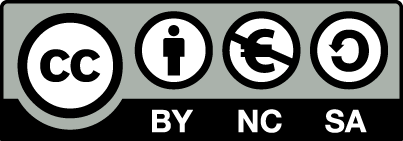 [1] http://creativecommons.org/licenses/by-nc-sa/4.0/ 

Ως Μη Εμπορική ορίζεται η χρήση:
που δεν περιλαμβάνει άμεσο ή έμμεσο οικονομικό όφελος από την χρήση του έργου, για το διανομέα του έργου και αδειοδόχο
που δεν περιλαμβάνει οικονομική συναλλαγή ως προϋπόθεση για τη χρήση ή πρόσβαση στο έργο
που δεν προσπορίζει στο διανομέα του έργου και αδειοδόχο έμμεσο οικονομικό όφελος (π.χ. διαφημίσεις) από την προβολή του έργου σε διαδικτυακό τόπο

Ο δικαιούχος μπορεί να παρέχει στον αδειοδόχο ξεχωριστή άδεια να χρησιμοποιεί το έργο για εμπορική χρήση, εφόσον αυτό του ζητηθεί.
Διατήρηση Σημειωμάτων
Οποιαδήποτε αναπαραγωγή ή διασκευή του υλικού θα πρέπει να συμπεριλαμβάνει:
το Σημείωμα Αναφοράς
το Σημείωμα Αδειοδότησης
τη δήλωση Διατήρησης Σημειωμάτων
το Σημείωμα Χρήσης Έργων Τρίτων (εφόσον υπάρχει)
μαζί με τους συνοδευόμενους υπερσυνδέσμους.
Σημείωμα Χρήσης Έργων Τρίτων (1/1)
Το Έργο αυτό κάνει χρήση των ακόλουθων έργων:
Εικόνες/Σχήματα/Διαγράμματα/Φωτογραφίες
Εικόνα 1: Copyrighted 
Εικόνα 2: Thermodynamic data for the forsterite–clinoenstatite reaction. Copyrighted. Πηγή: Robie and Hemingway, 1995. 
Εικόνα 3: P-T phase diagram for calcite-aragonite. Copyright 2012 Kula C. Misra. Πηγή: Introduction to Geochemistry: Principles and Applications, First Edition, Kula C. Misra.
Εικόνα 4: Slope of the reaction boundary. Copyright 2012 Kula C. Misra. Πηγή: Introduction to Geochemistry: Principles and Applications, First Edition, Kula C. Misra.